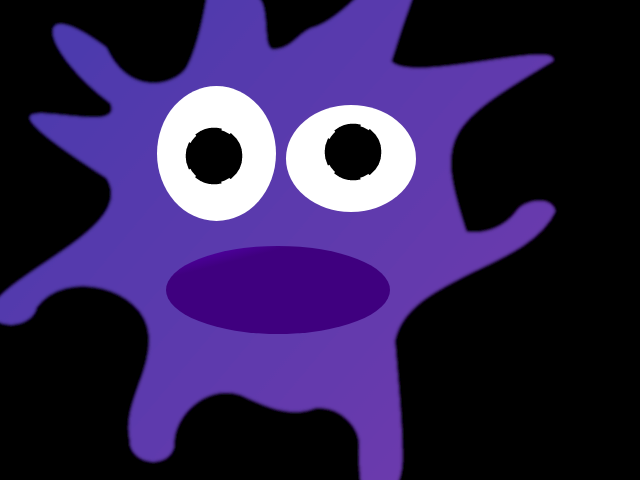 Macrophage
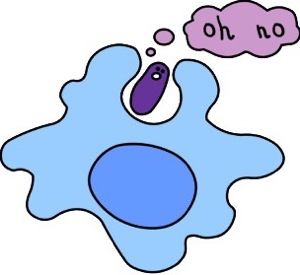 Innate Immune system
No memory
Fast
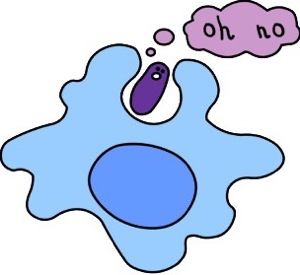 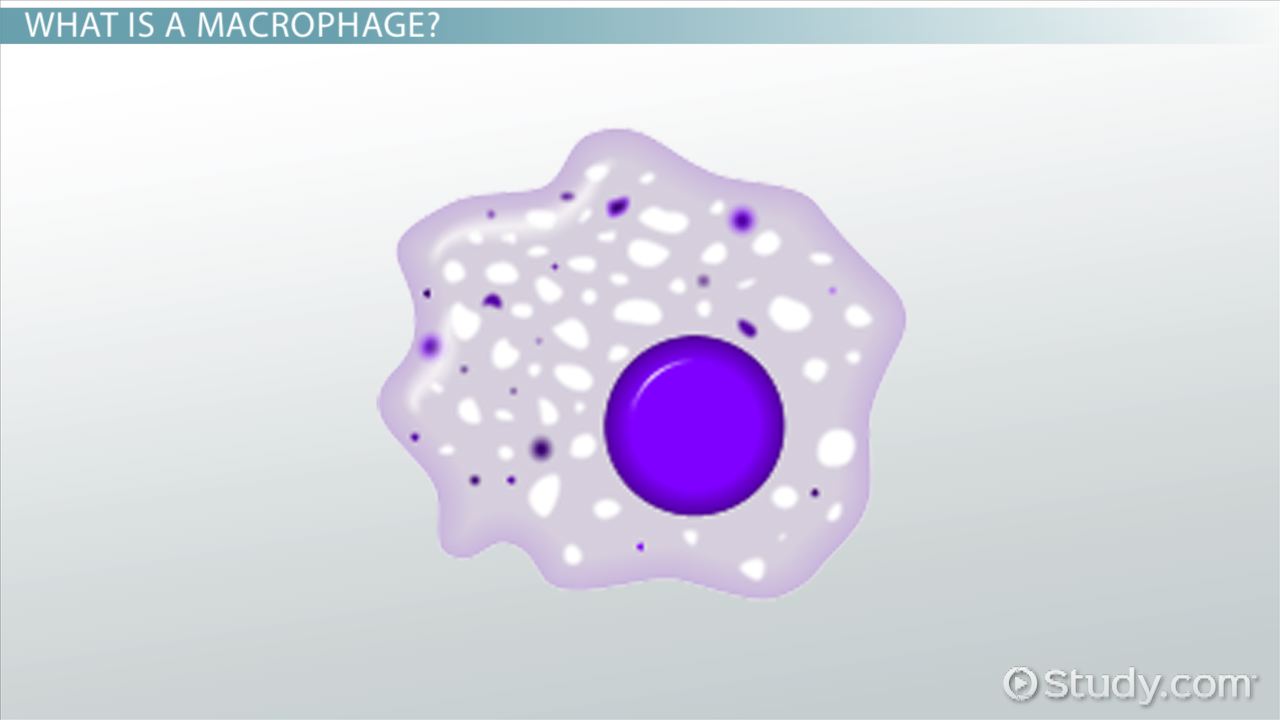 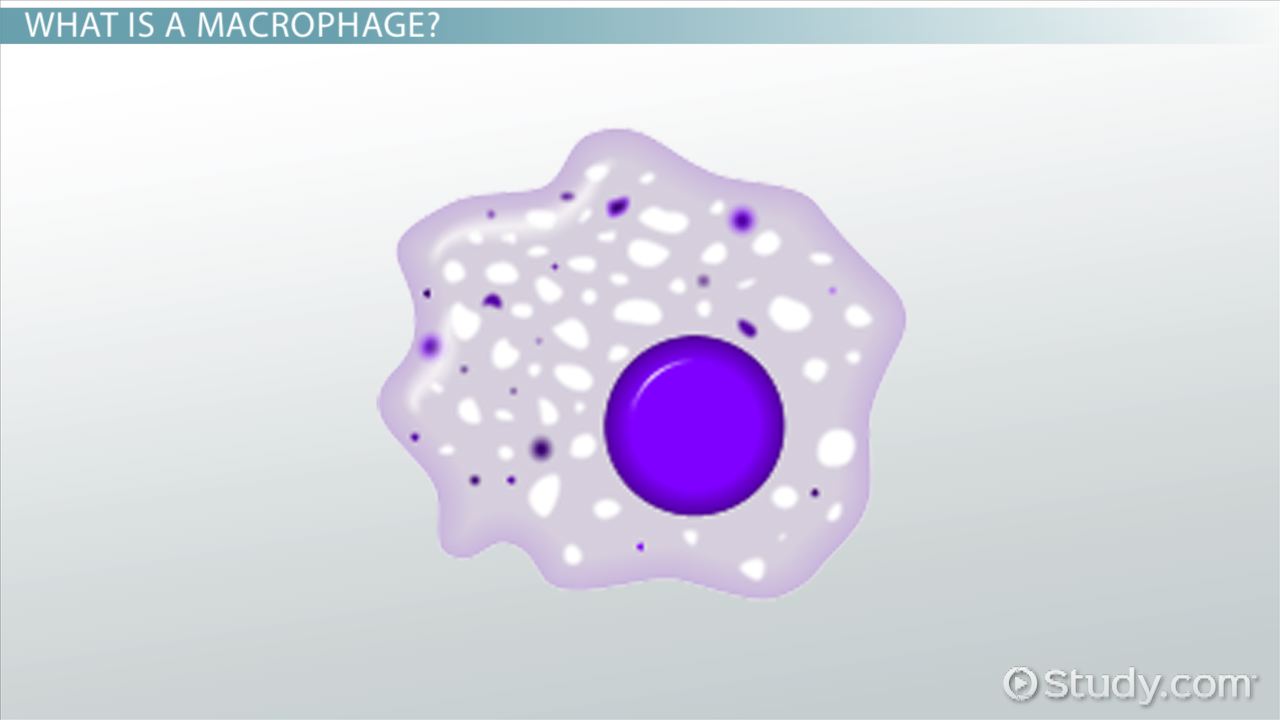 Go to spleen lymph node where T cells are
T cell
Already educated at birth; only recognize one thing
T cell
Already educated at birth; only recognize one thing
T cell
Already educated at birth; only recognize one thing
T cell
Already educated at birth; only recognize one thing
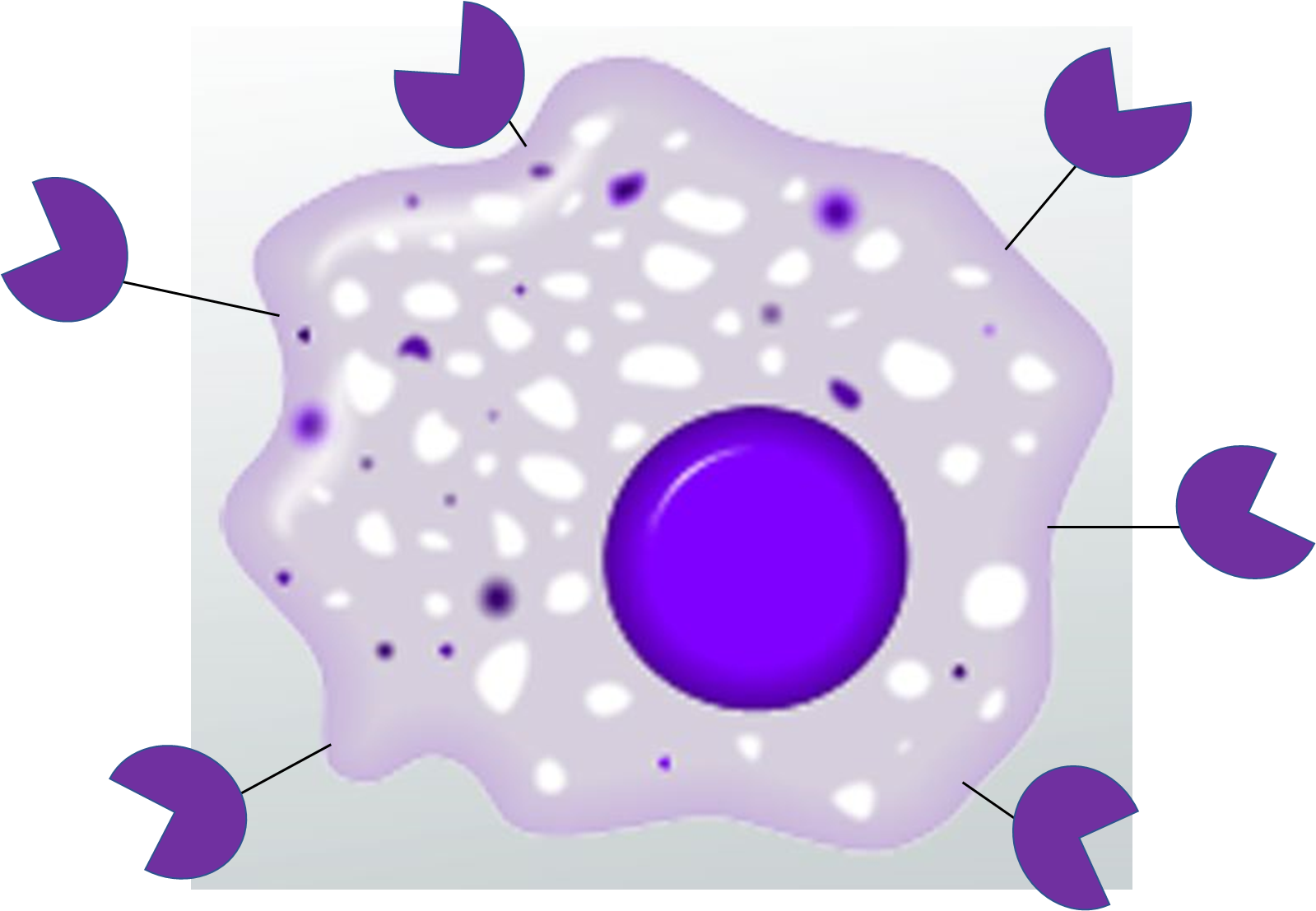 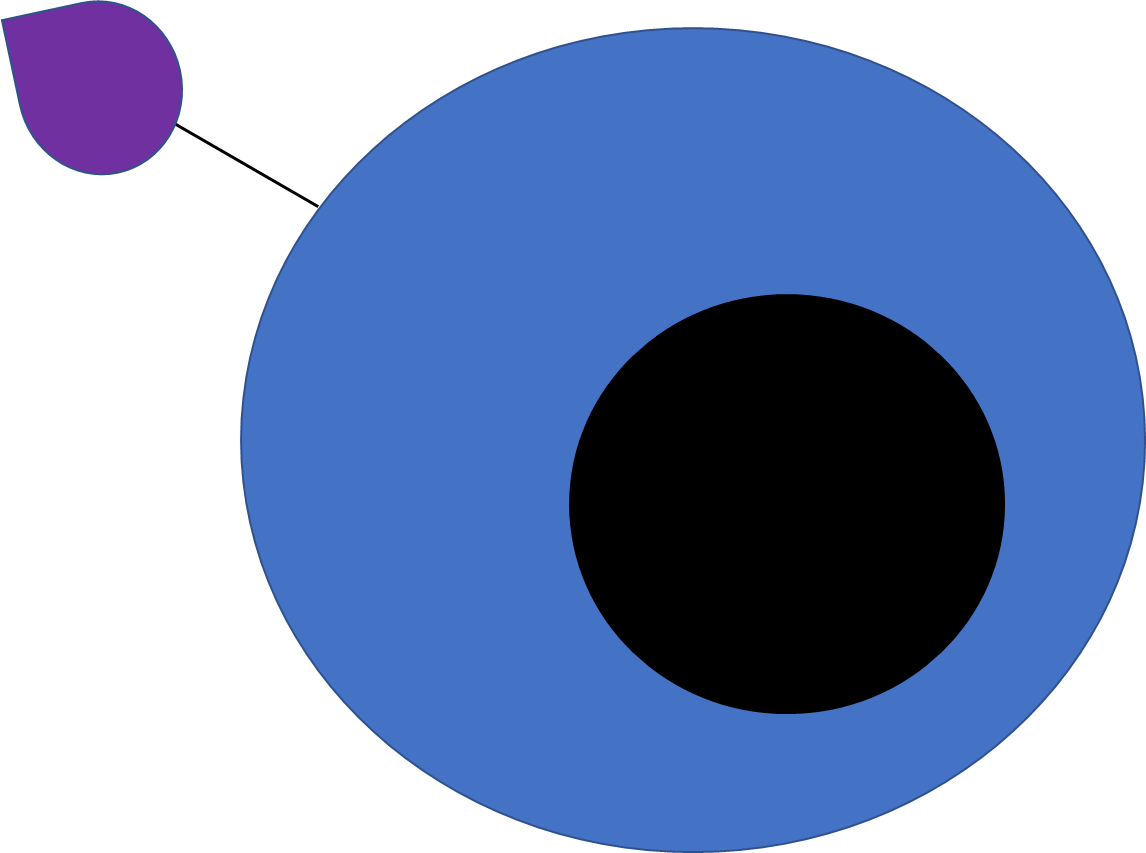 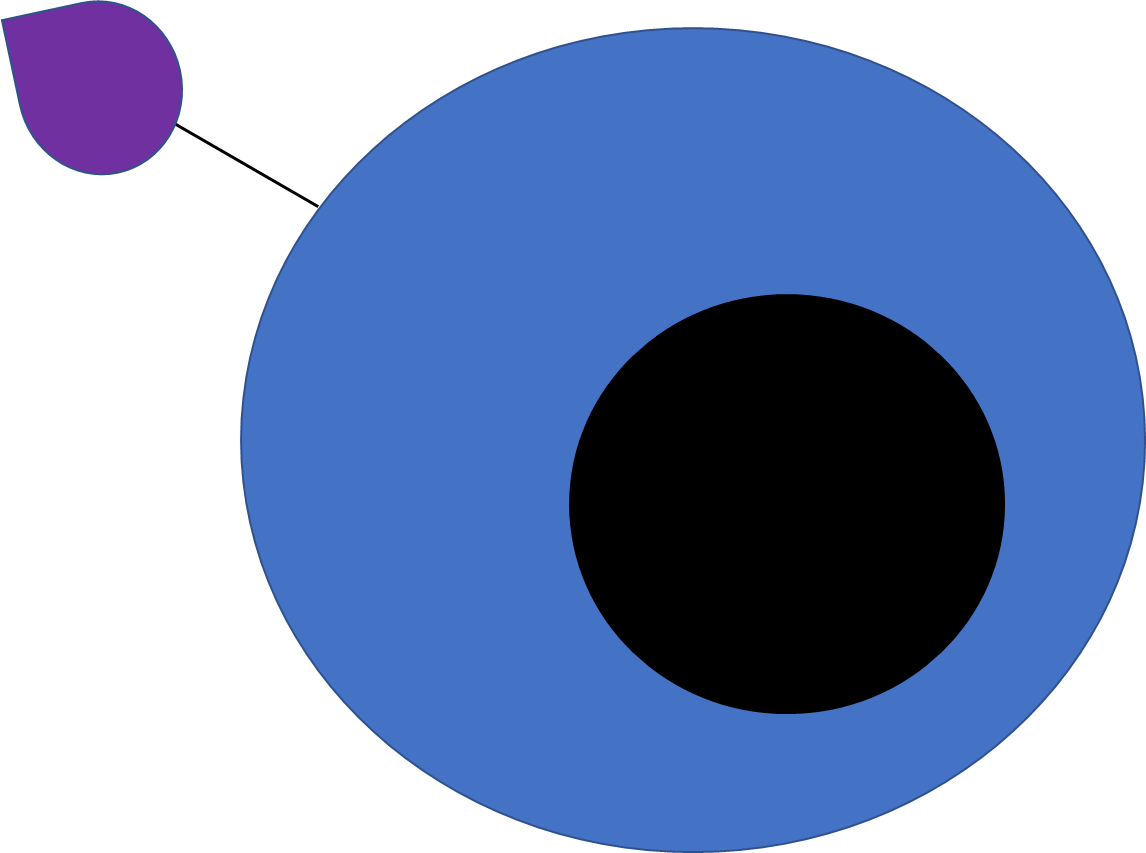 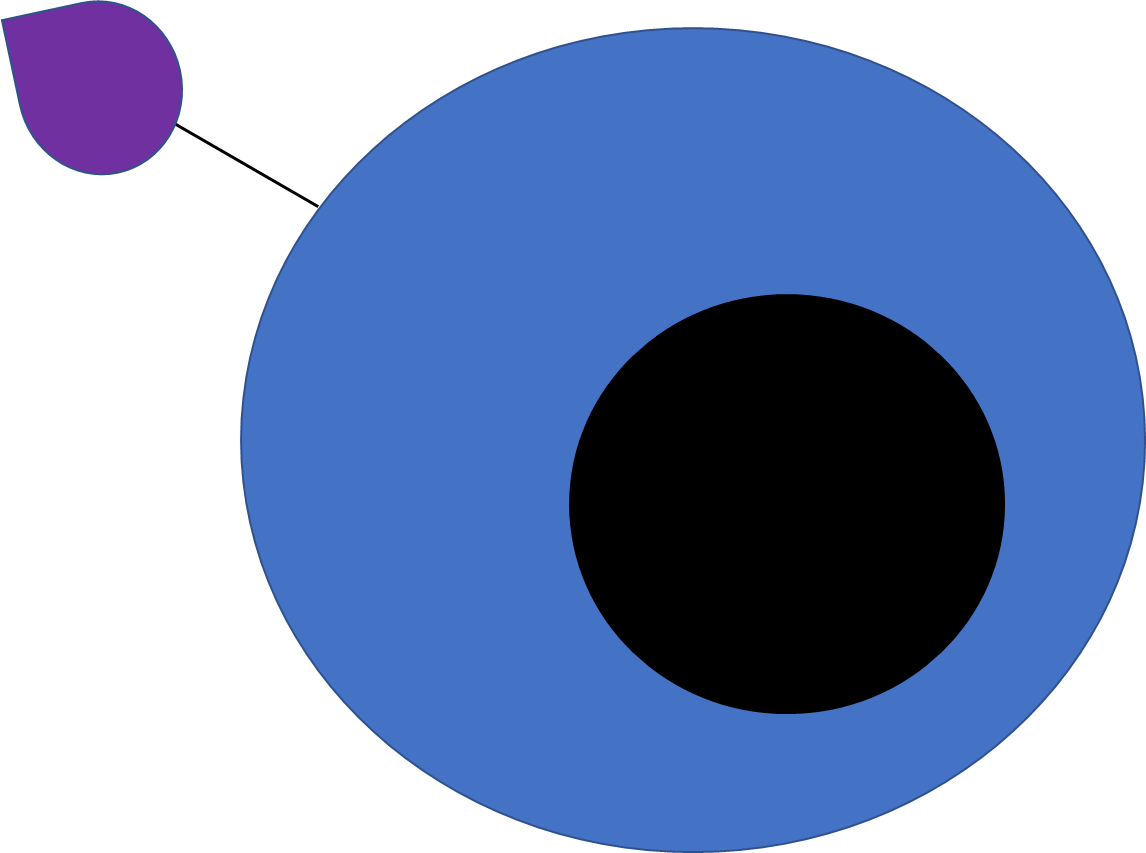 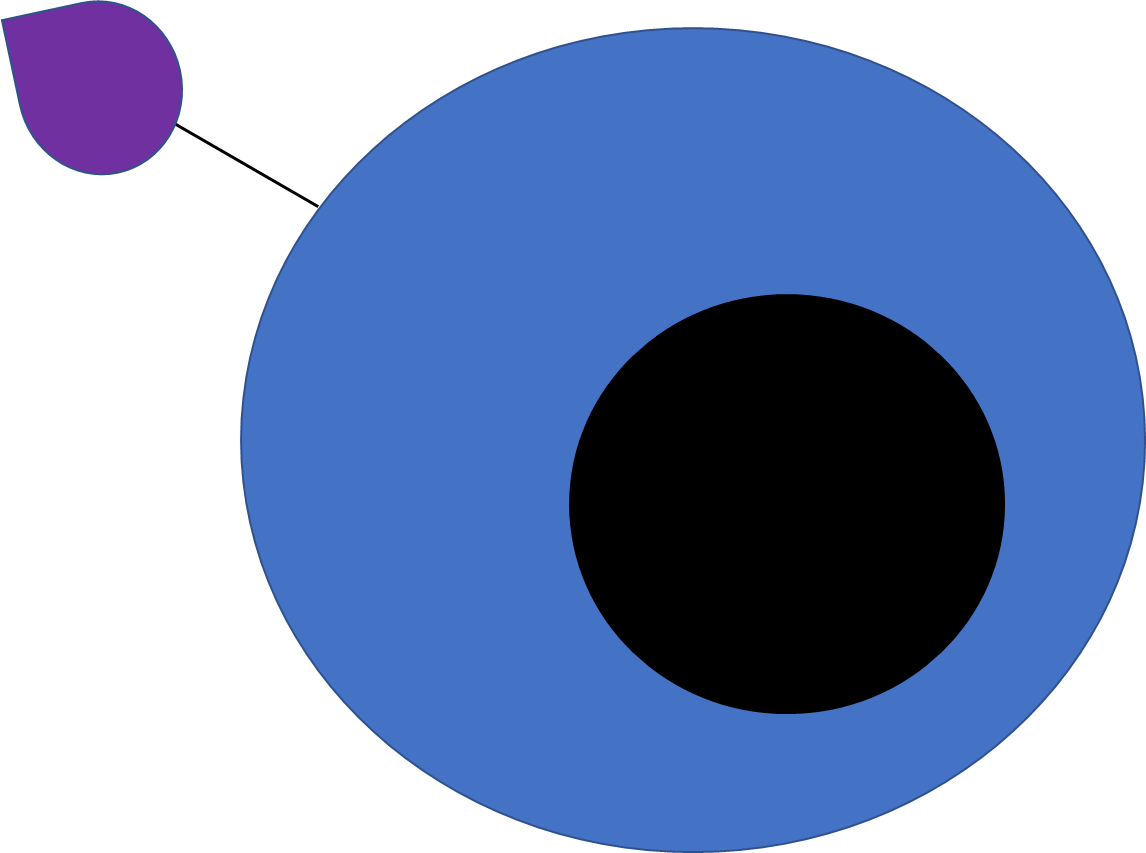 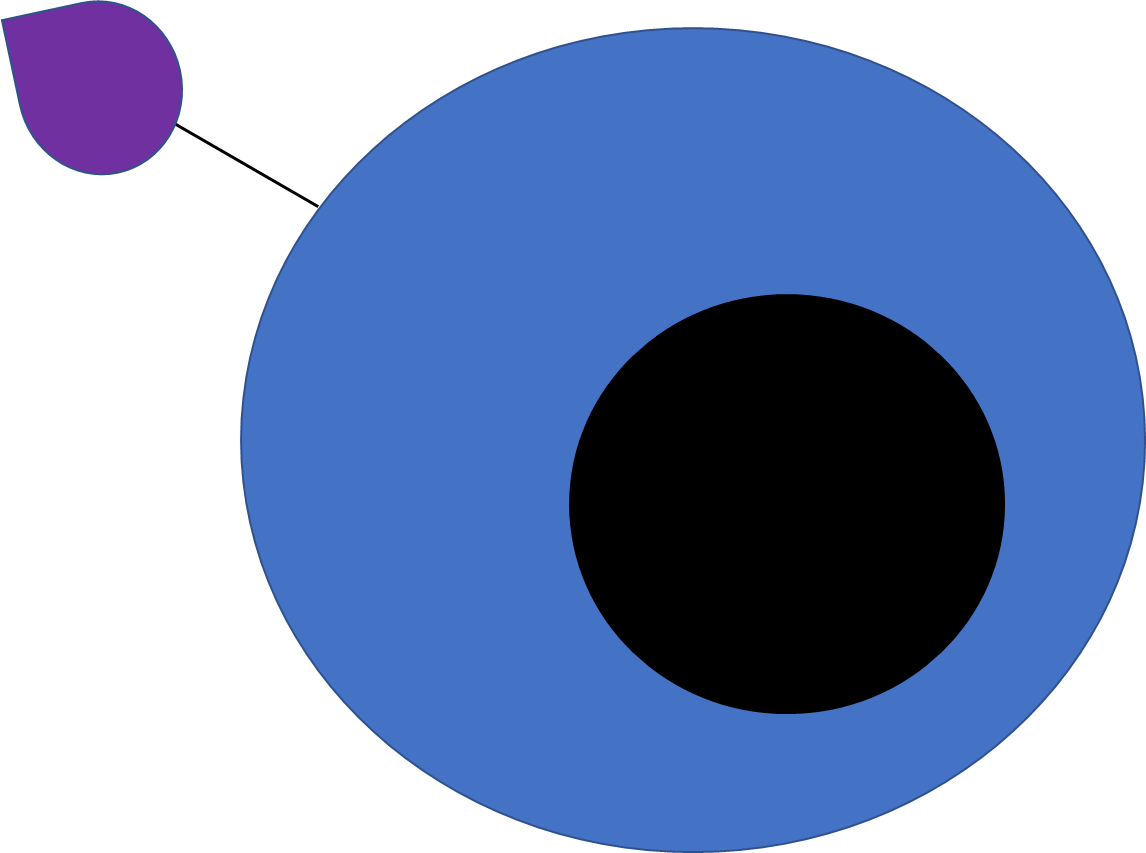 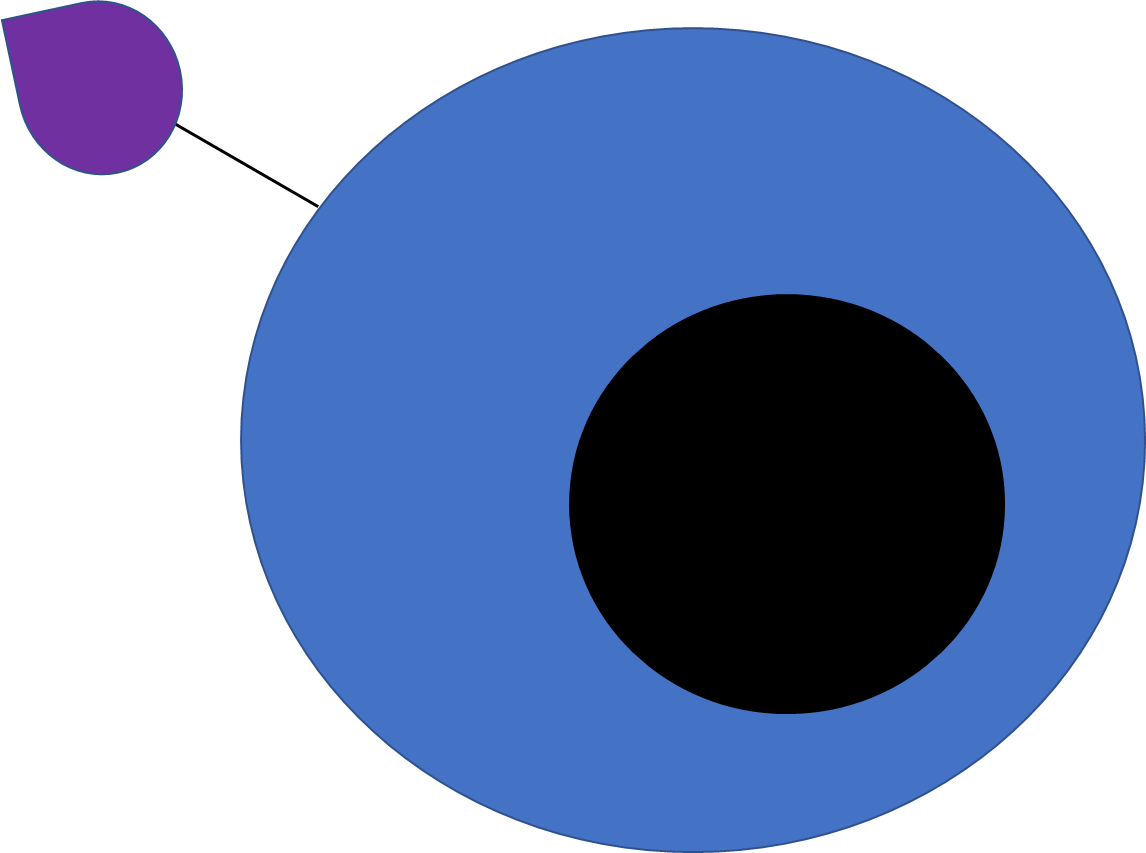 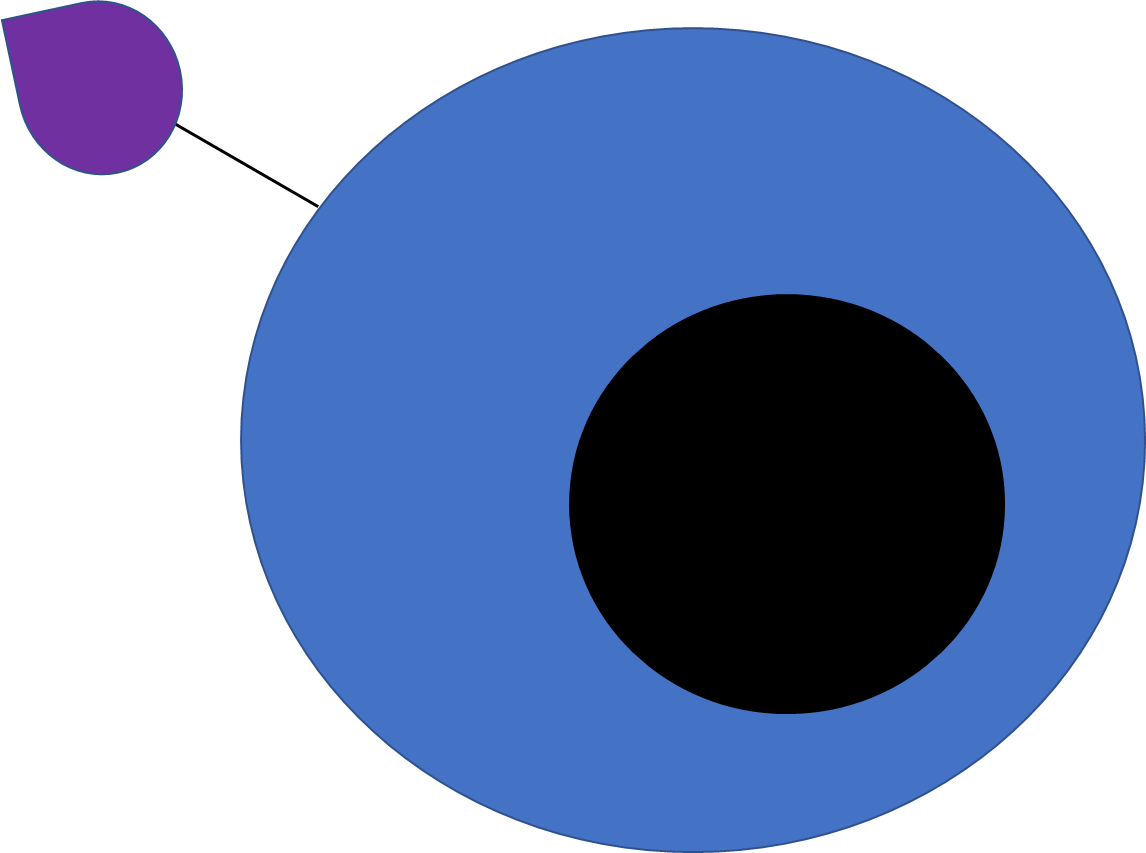 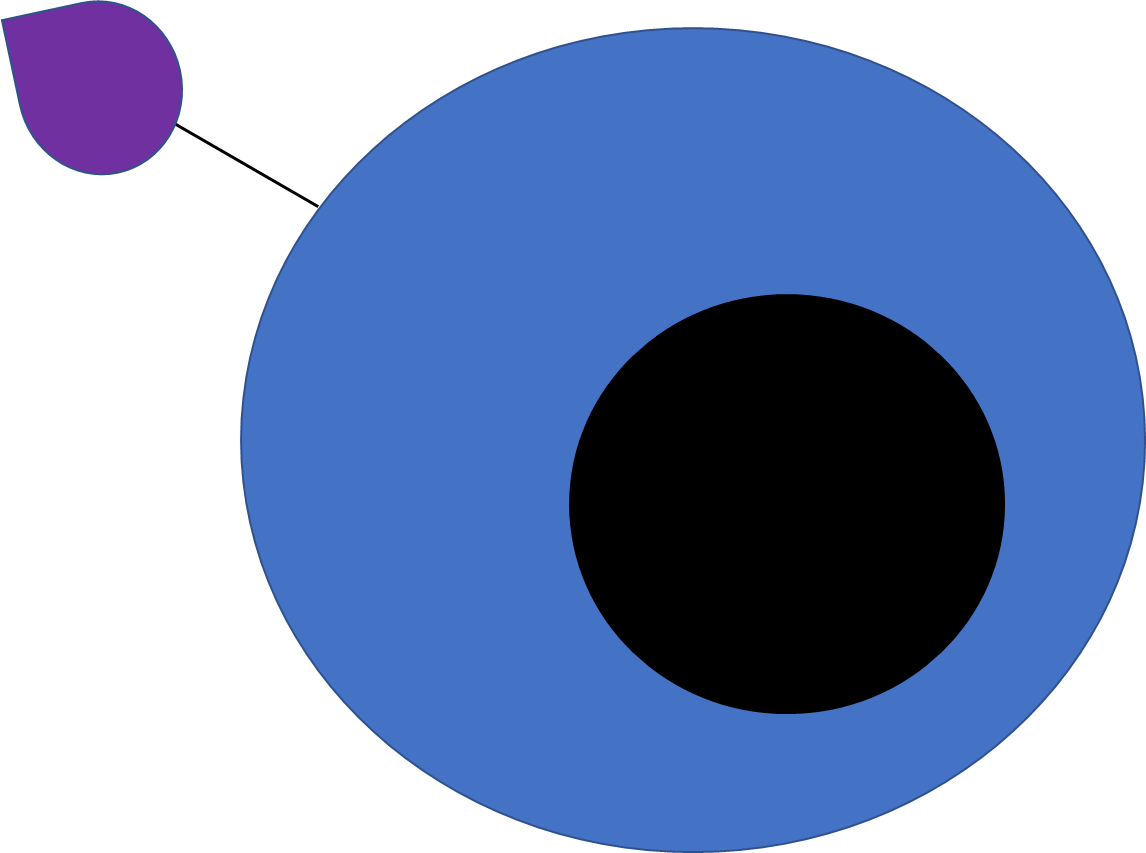 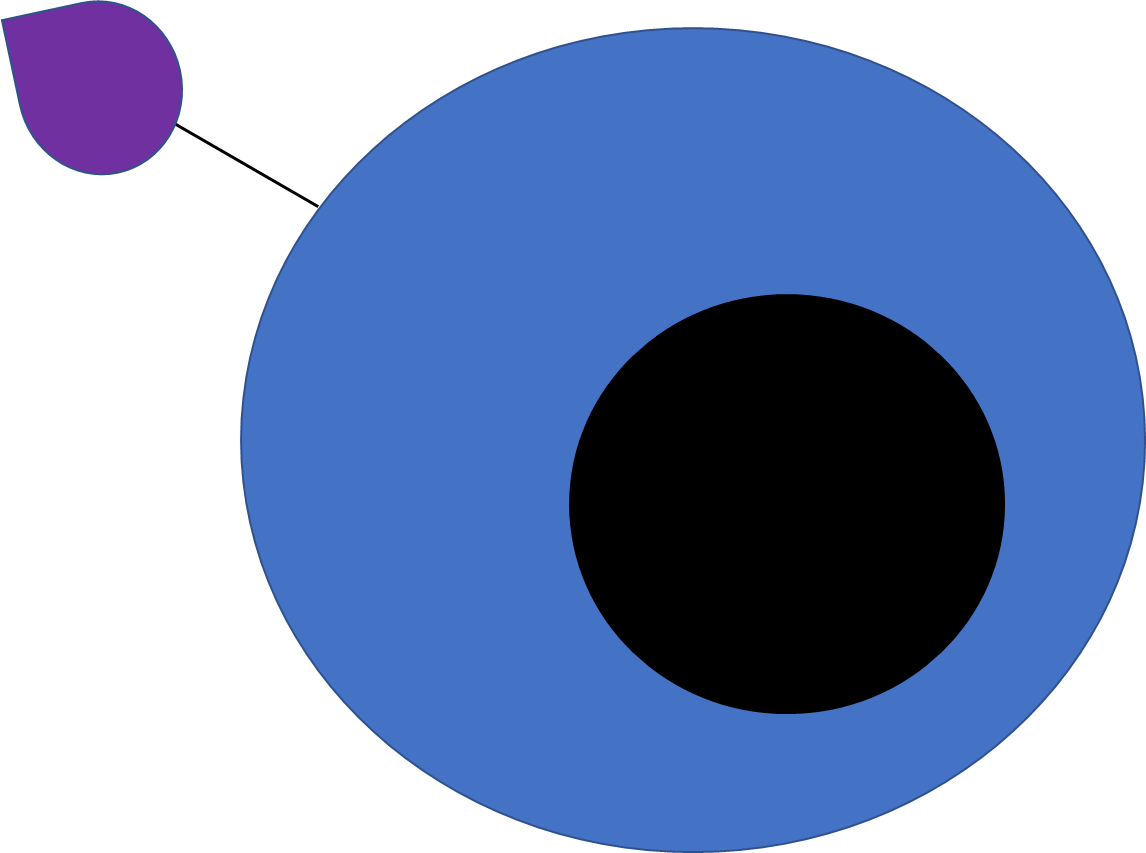 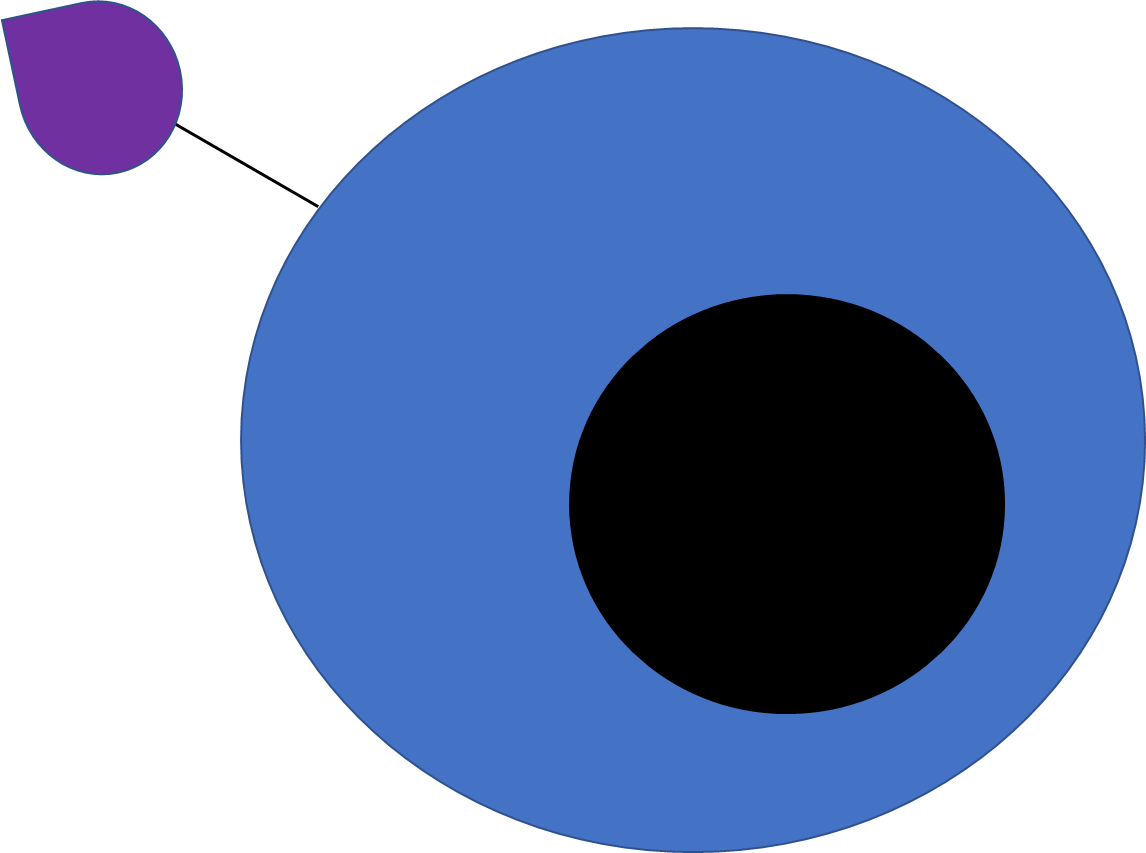 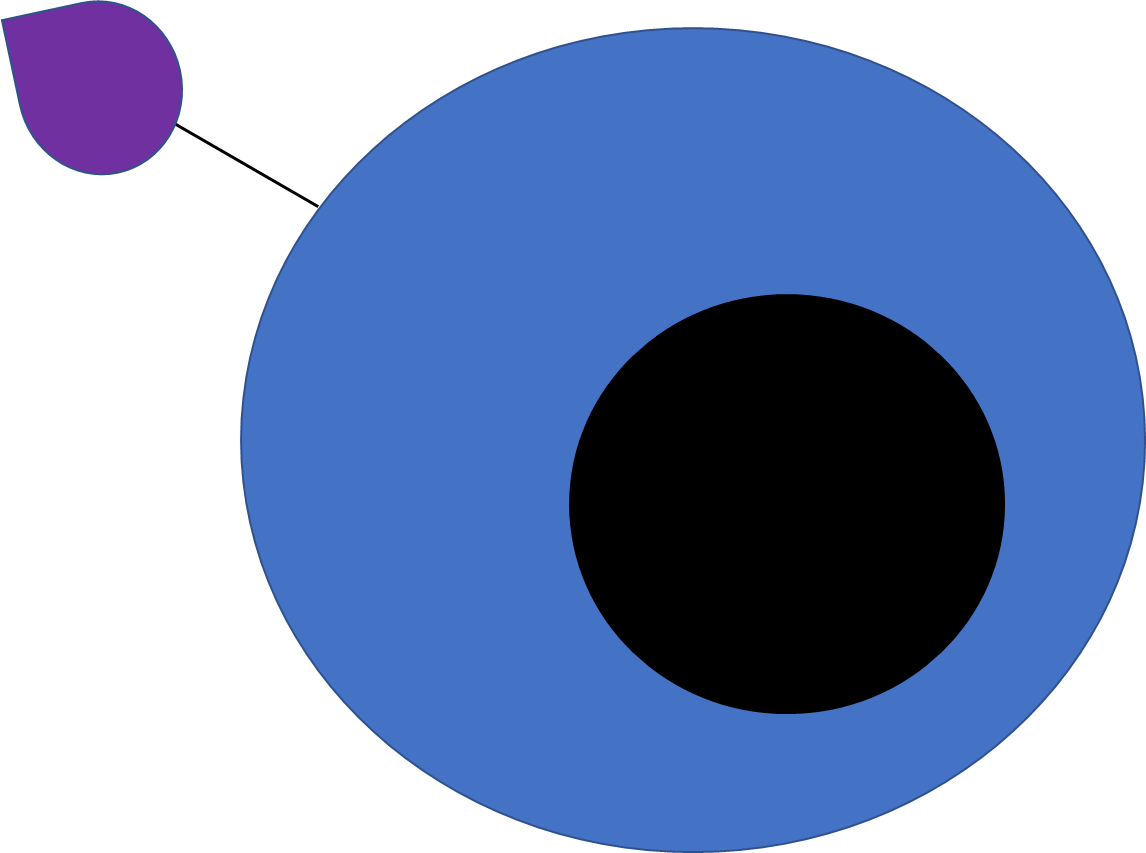 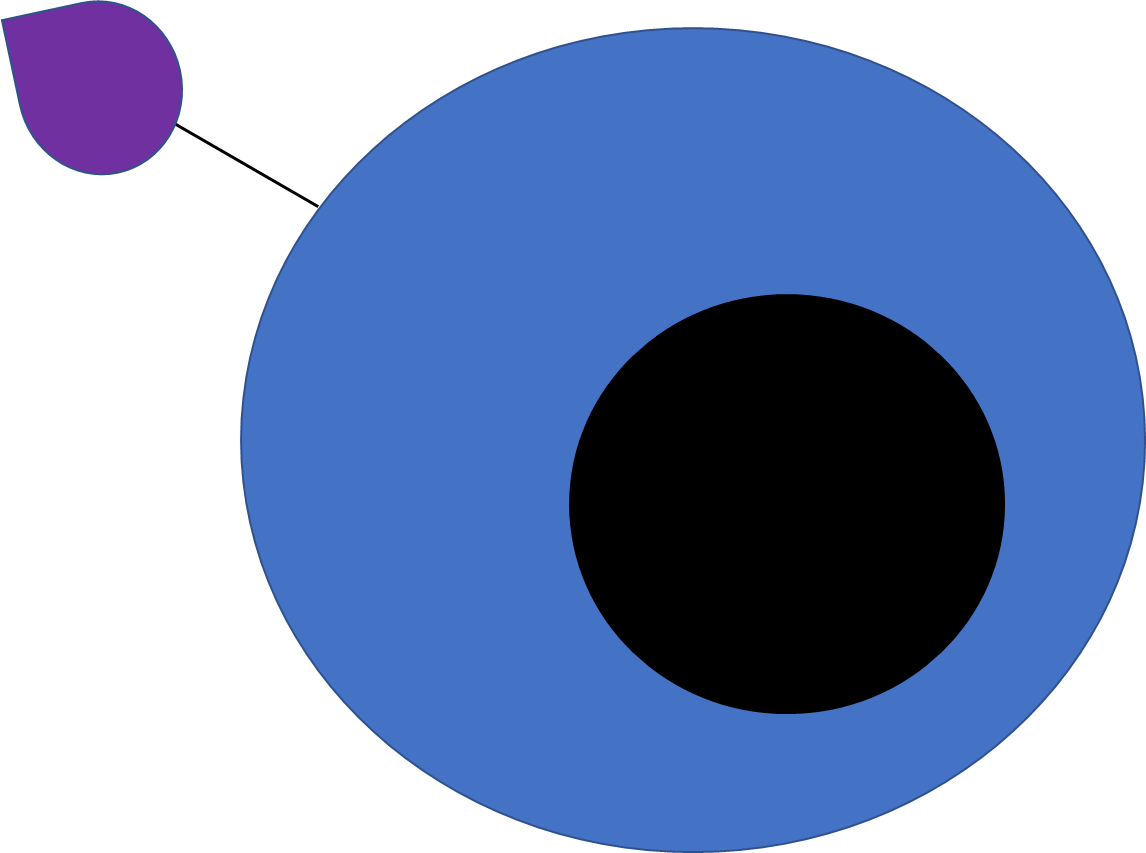 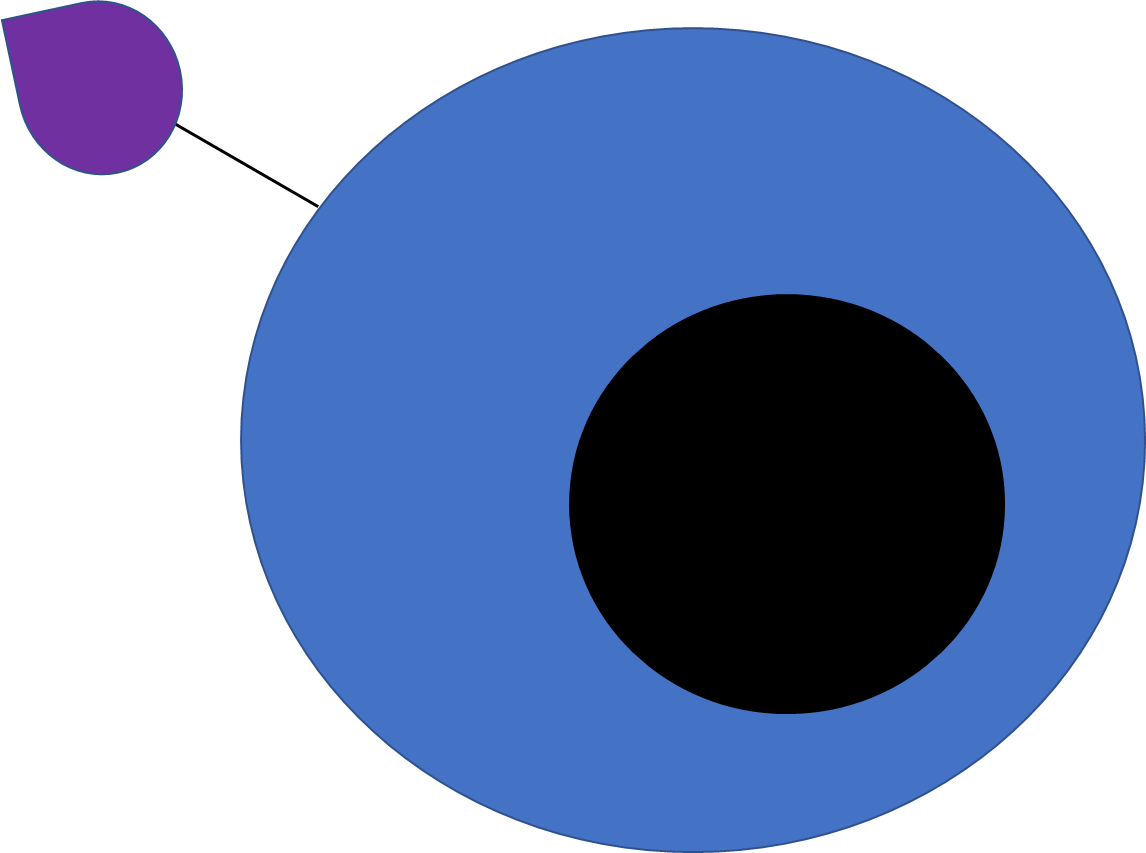 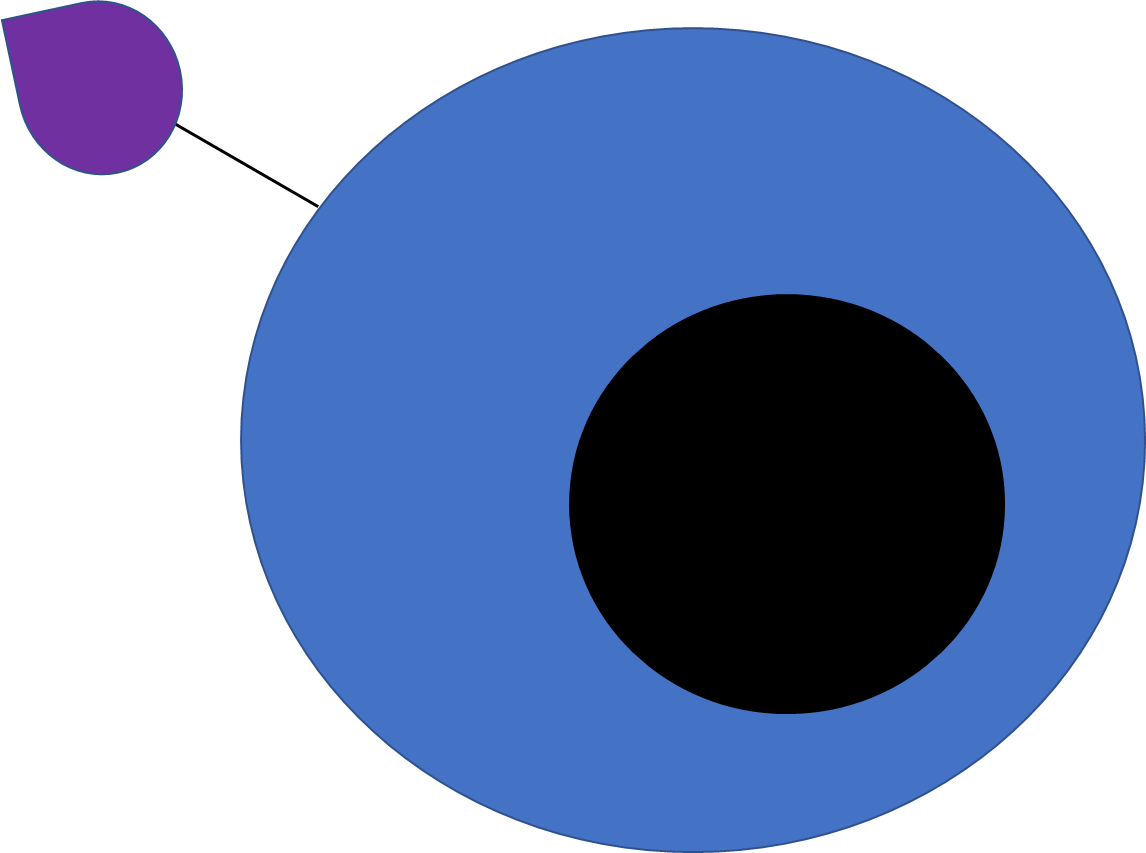 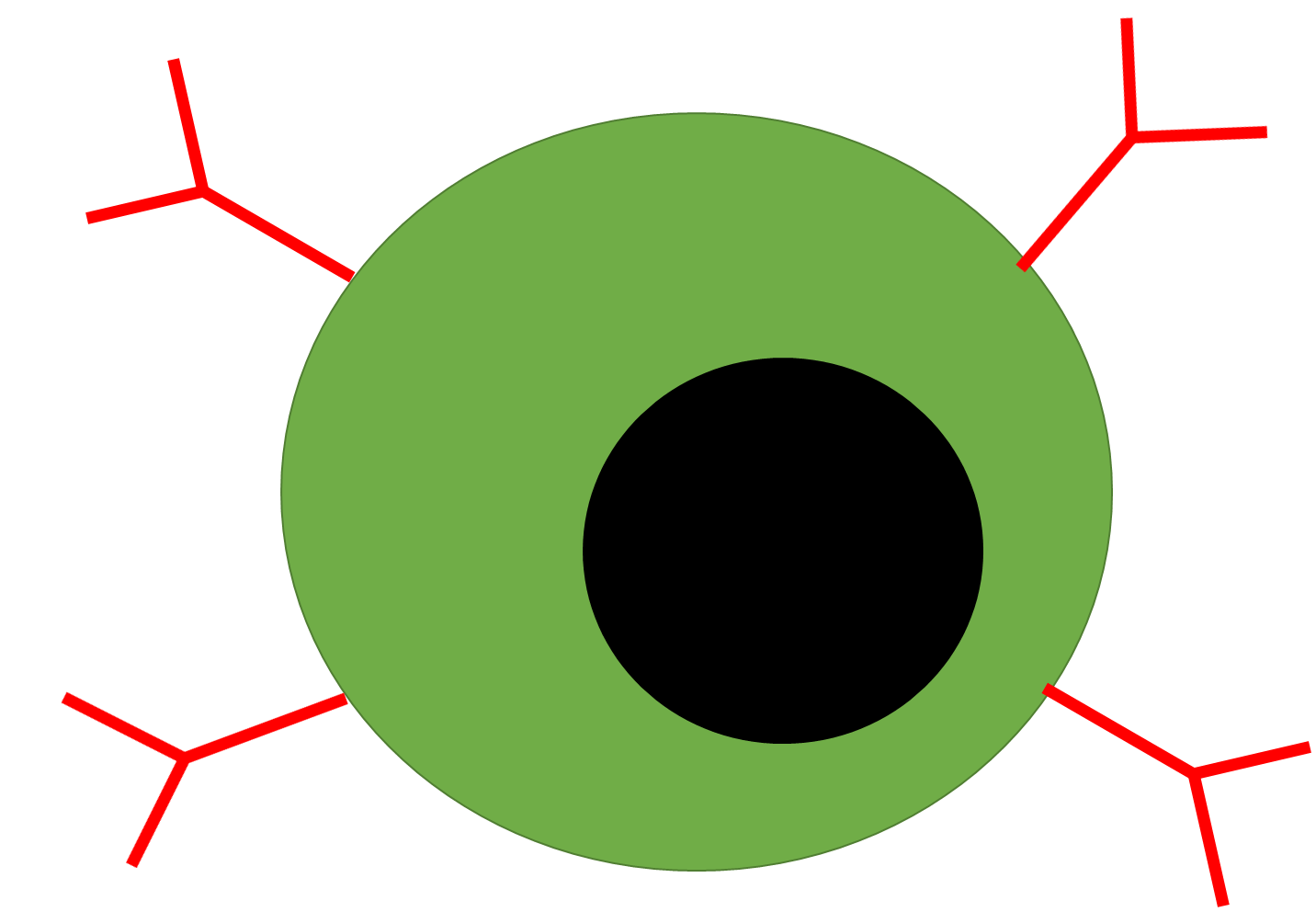 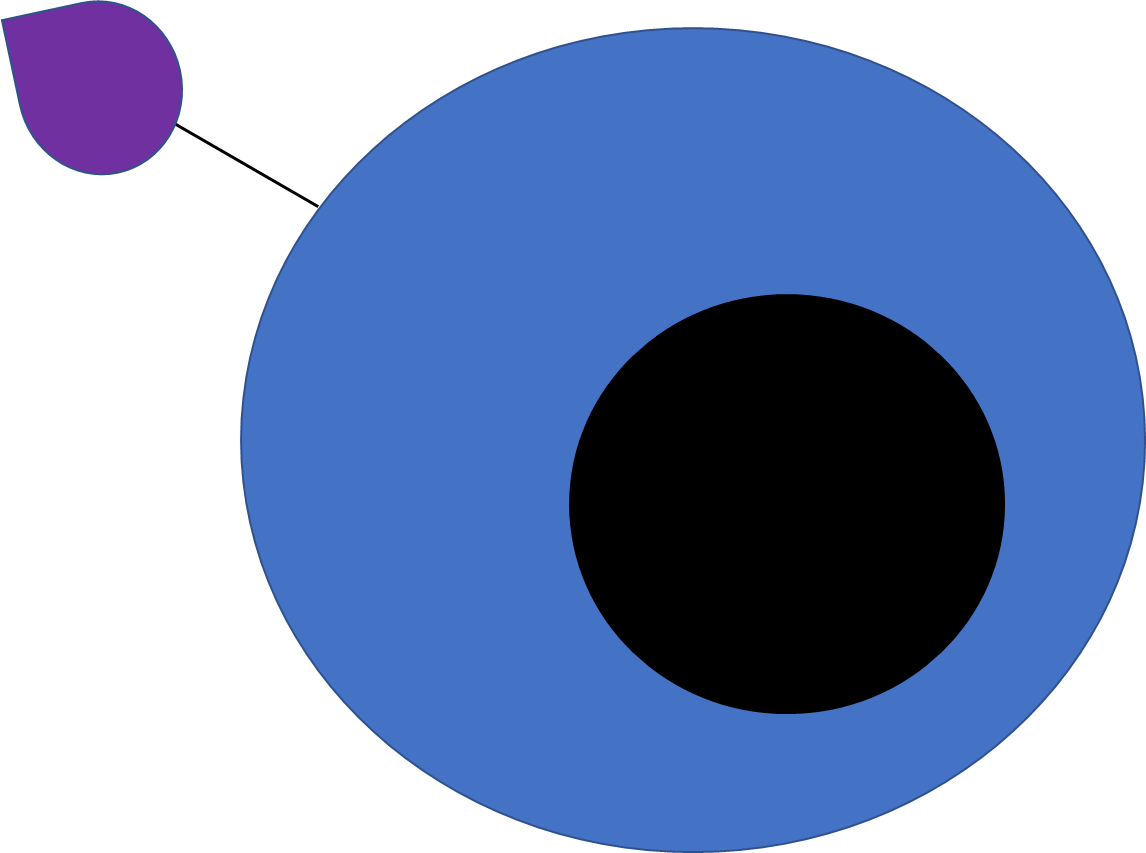 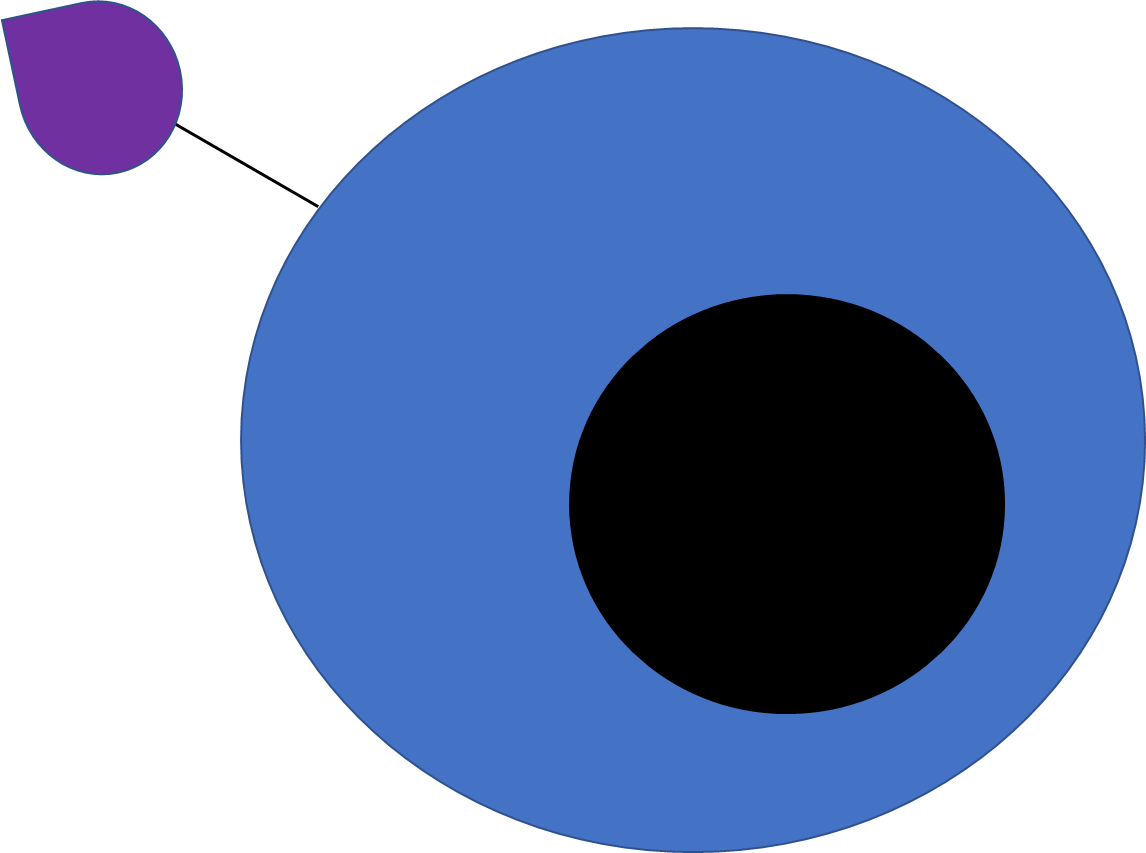 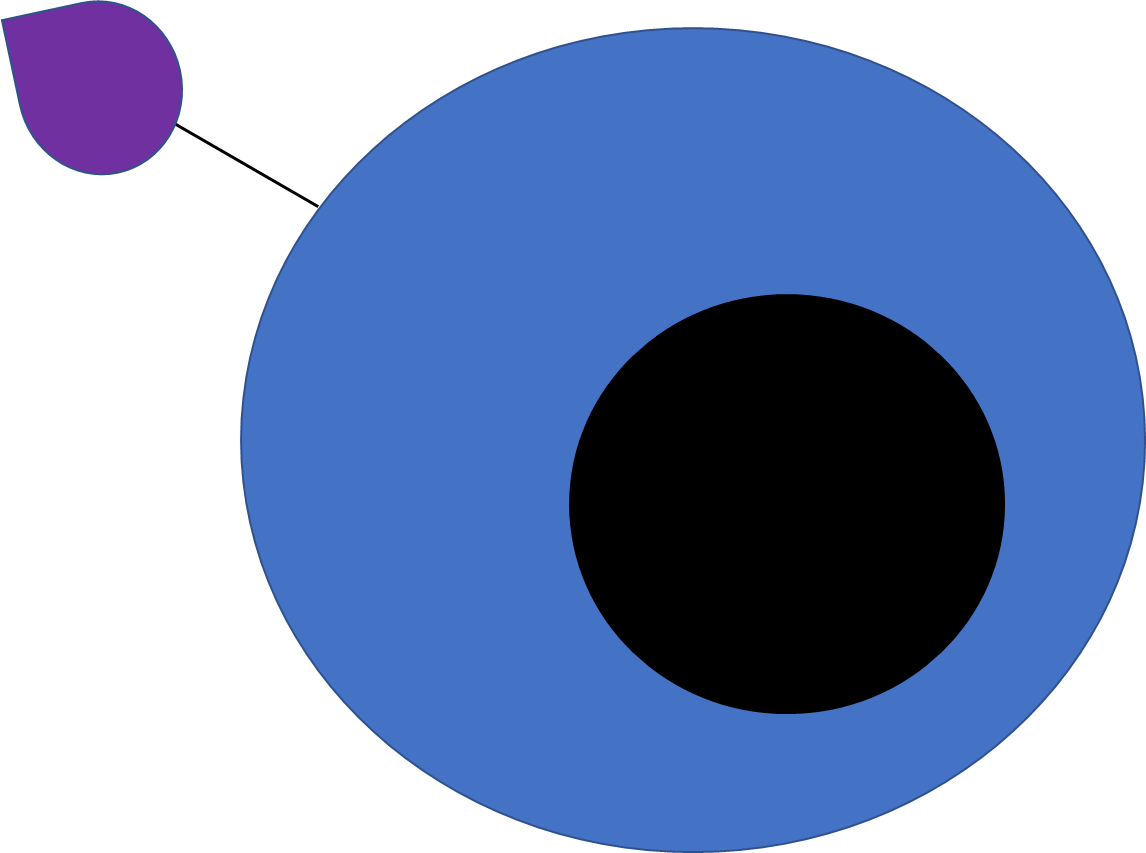 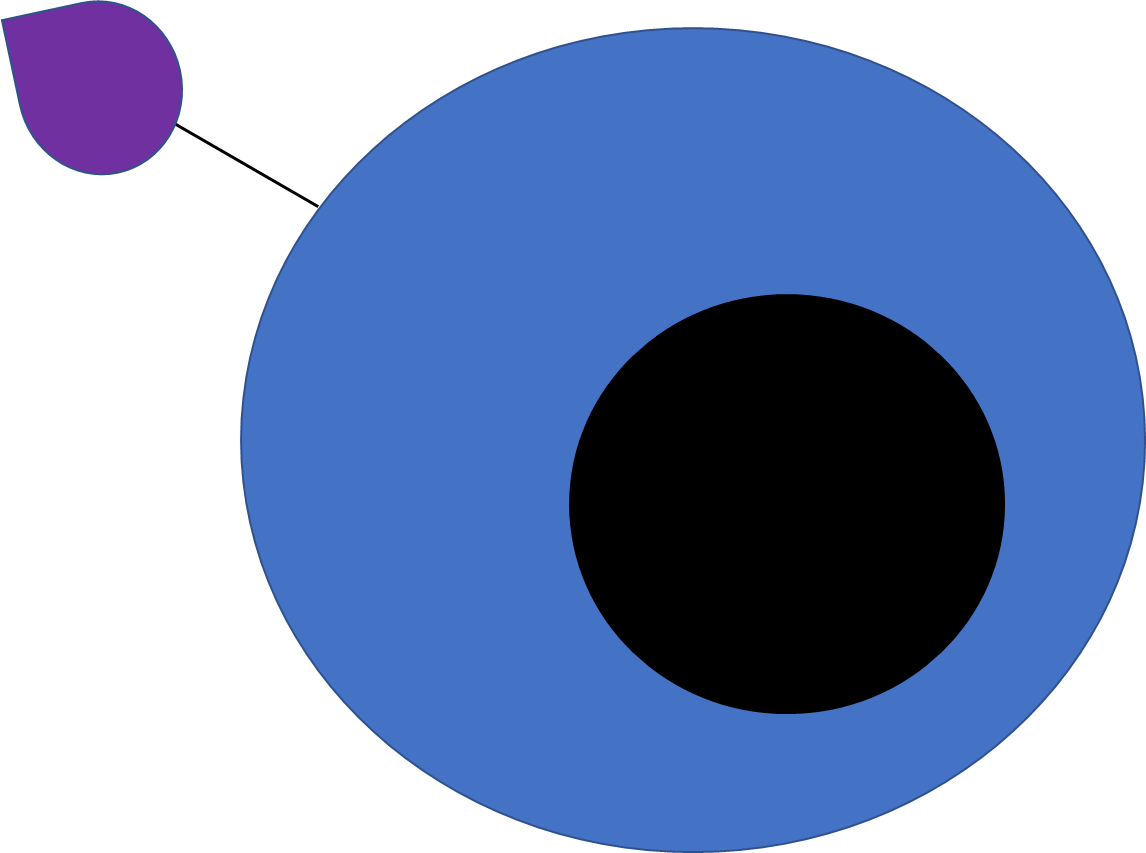 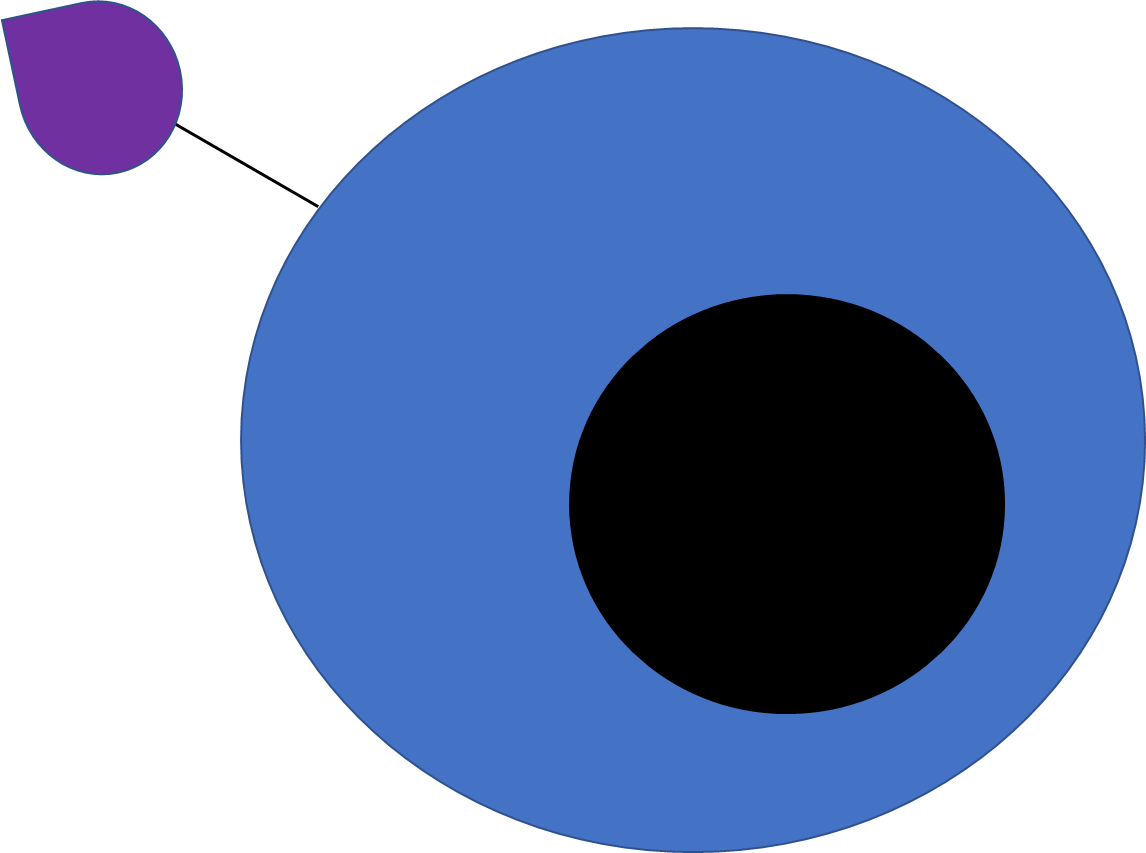 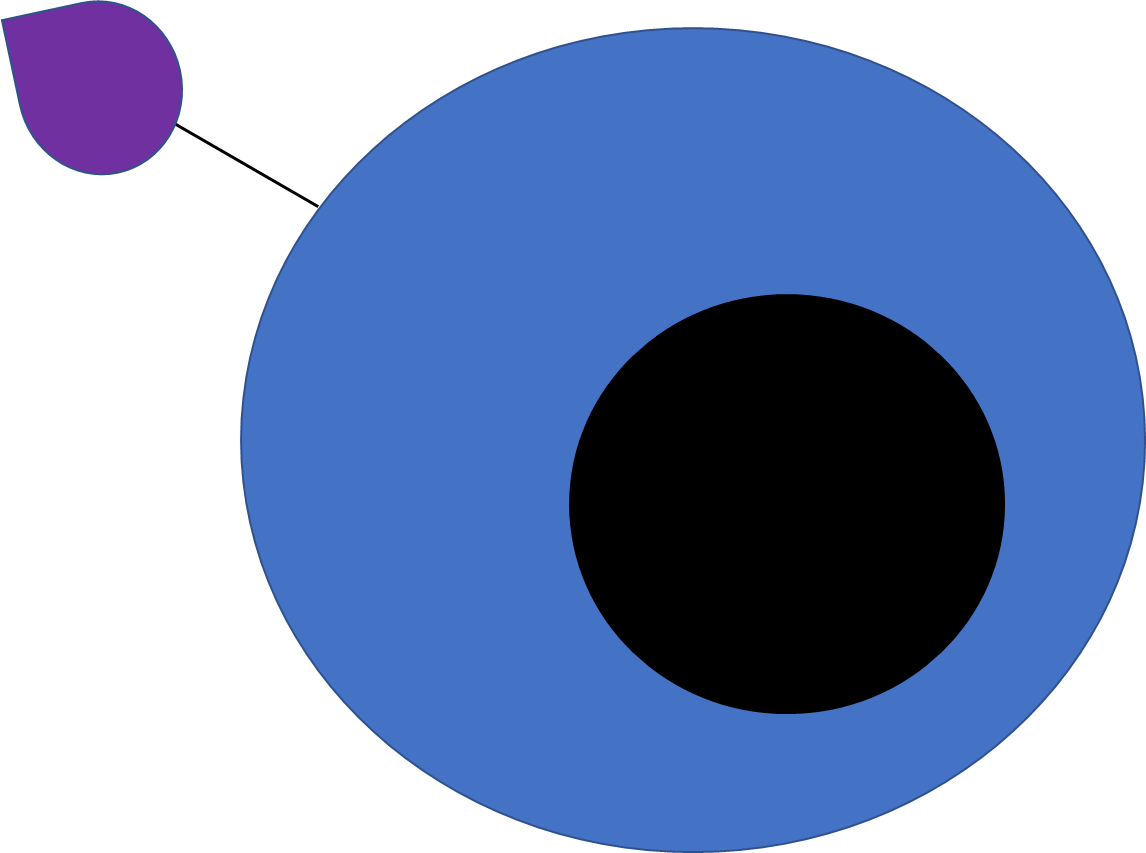 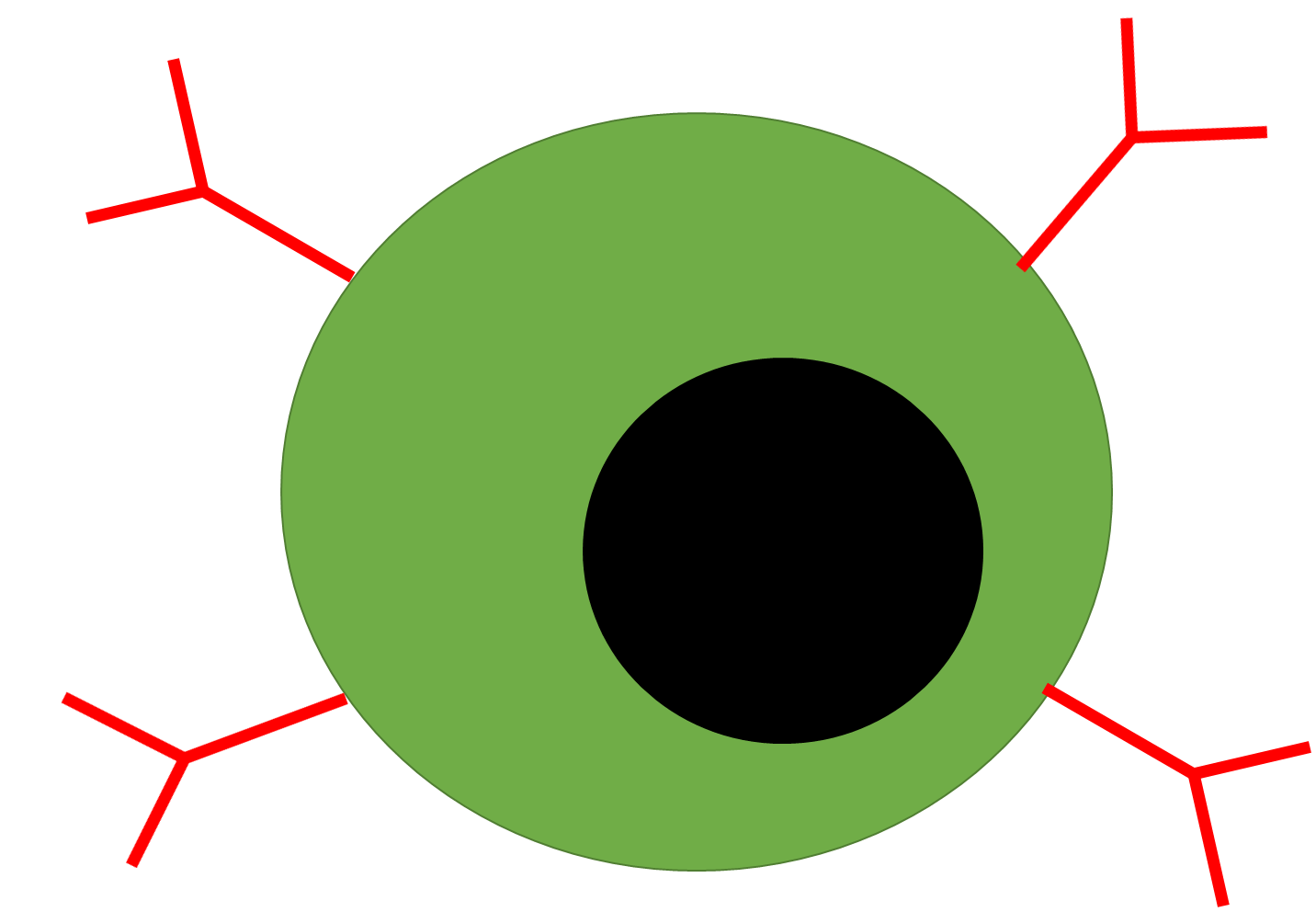 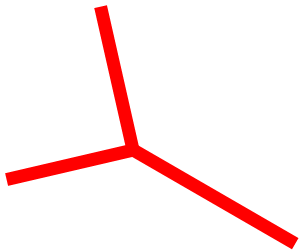 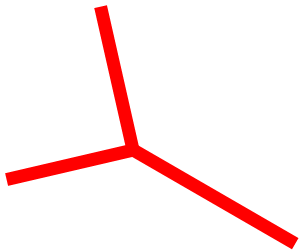 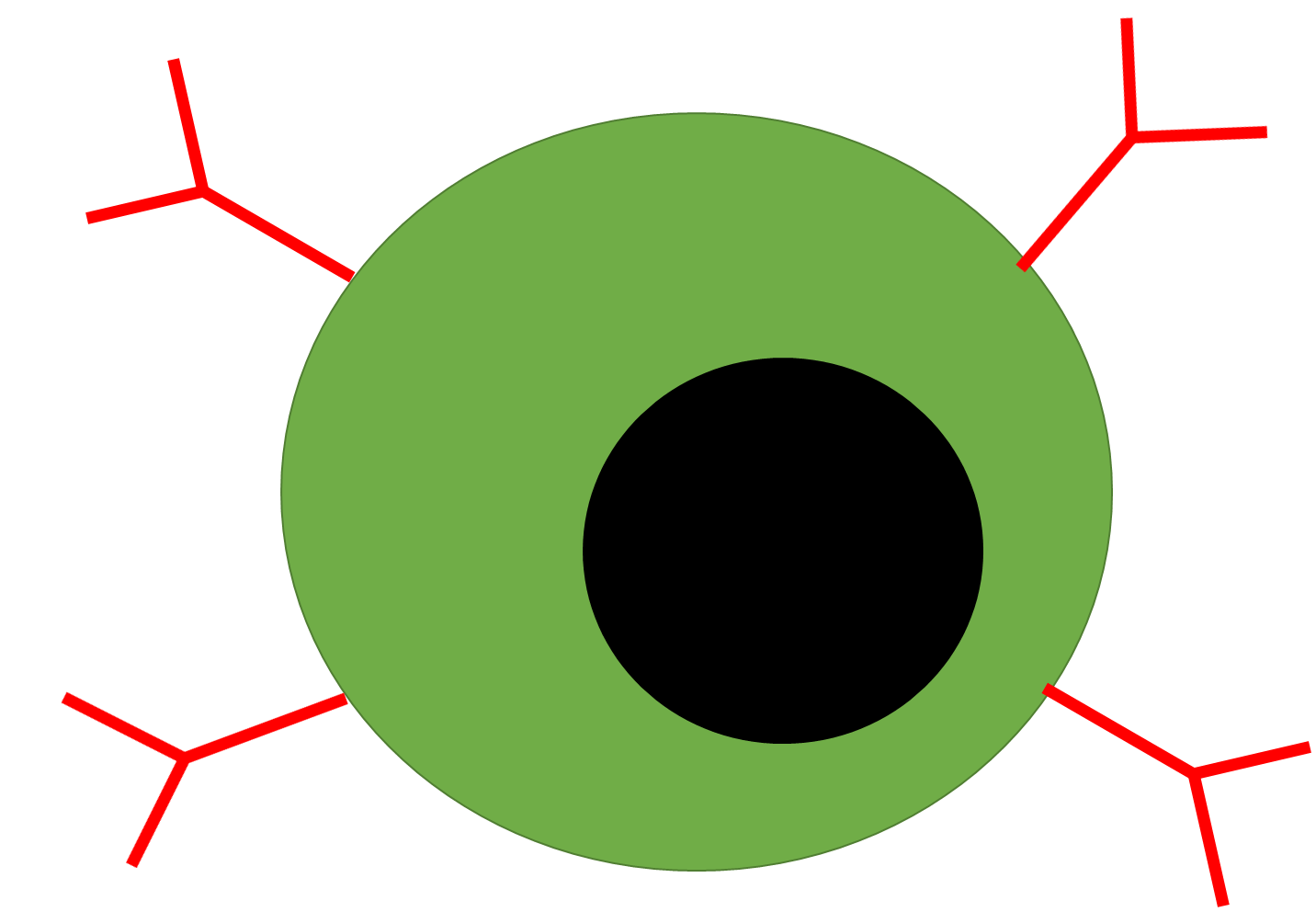 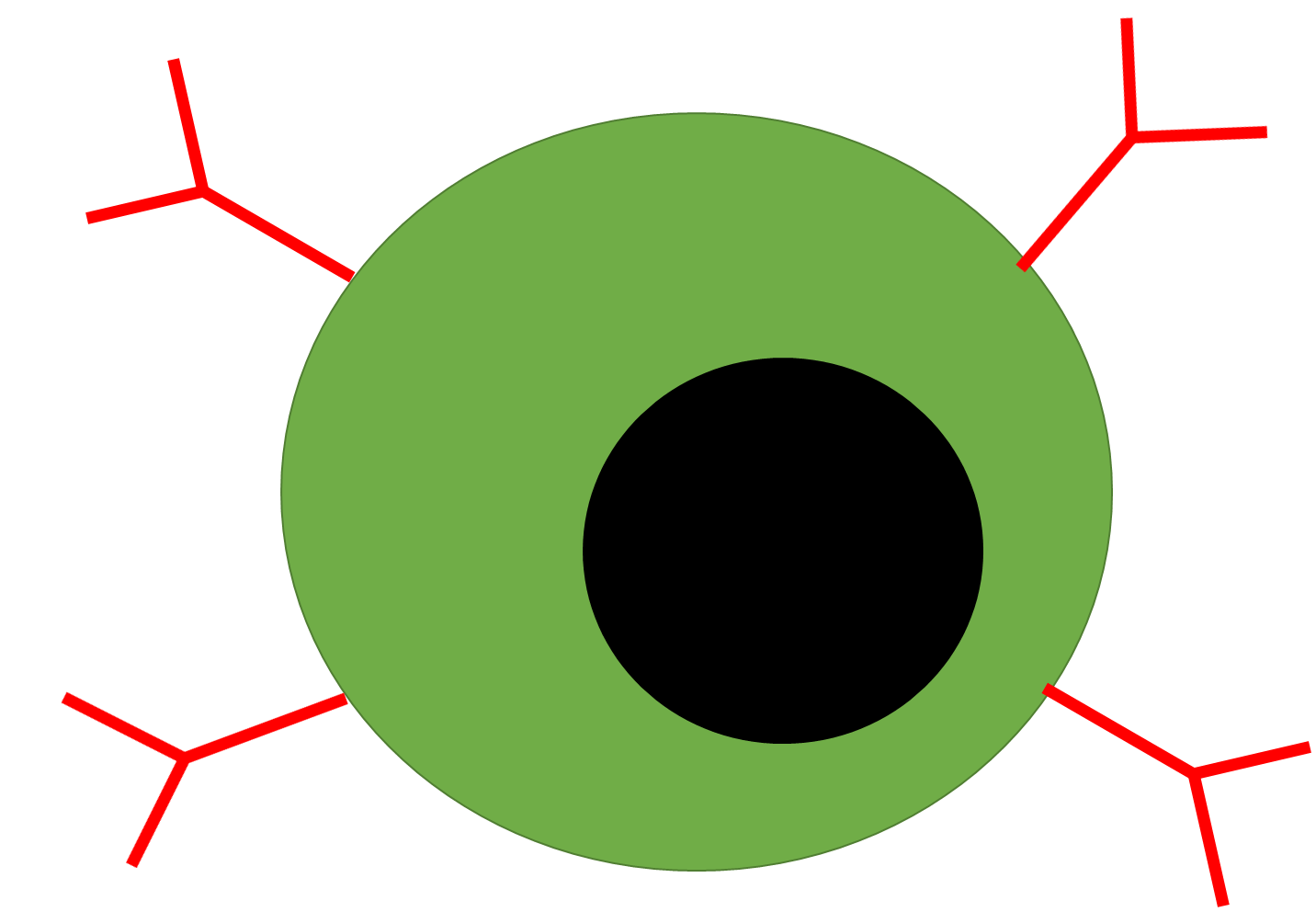 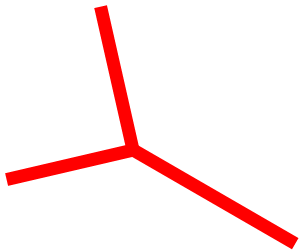 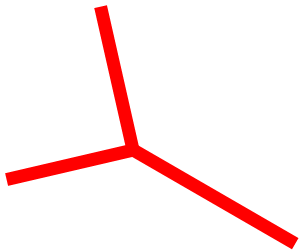 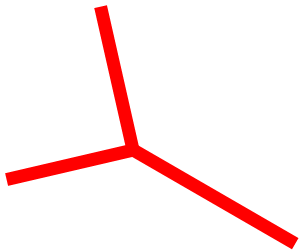 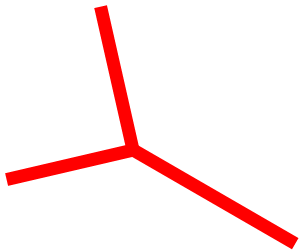 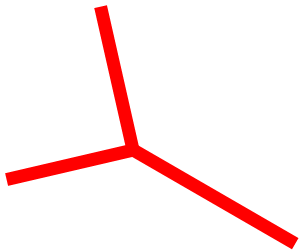 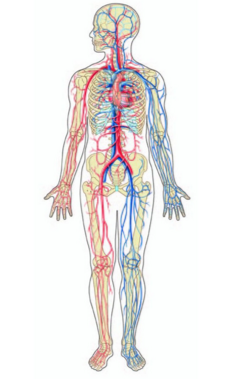 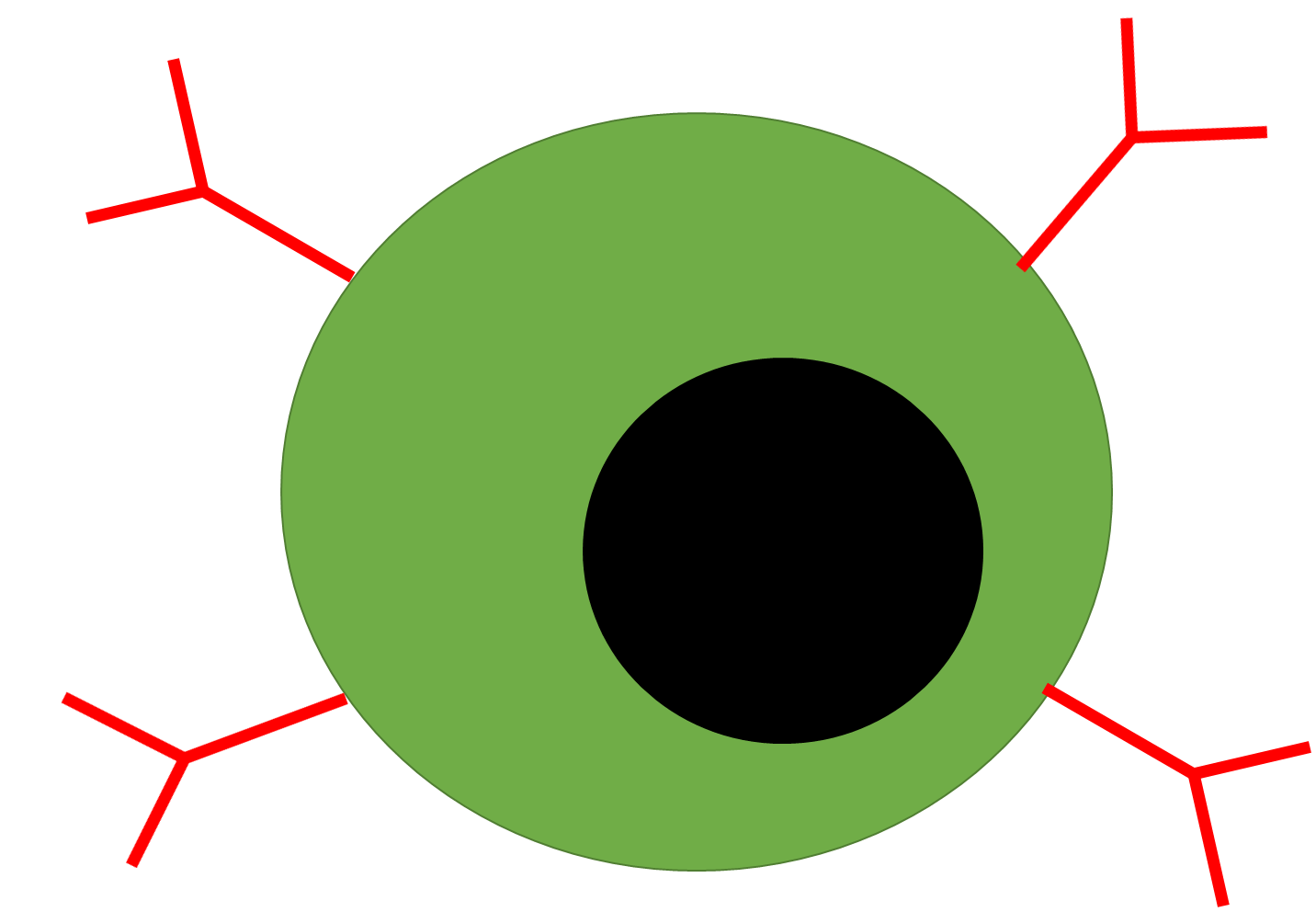 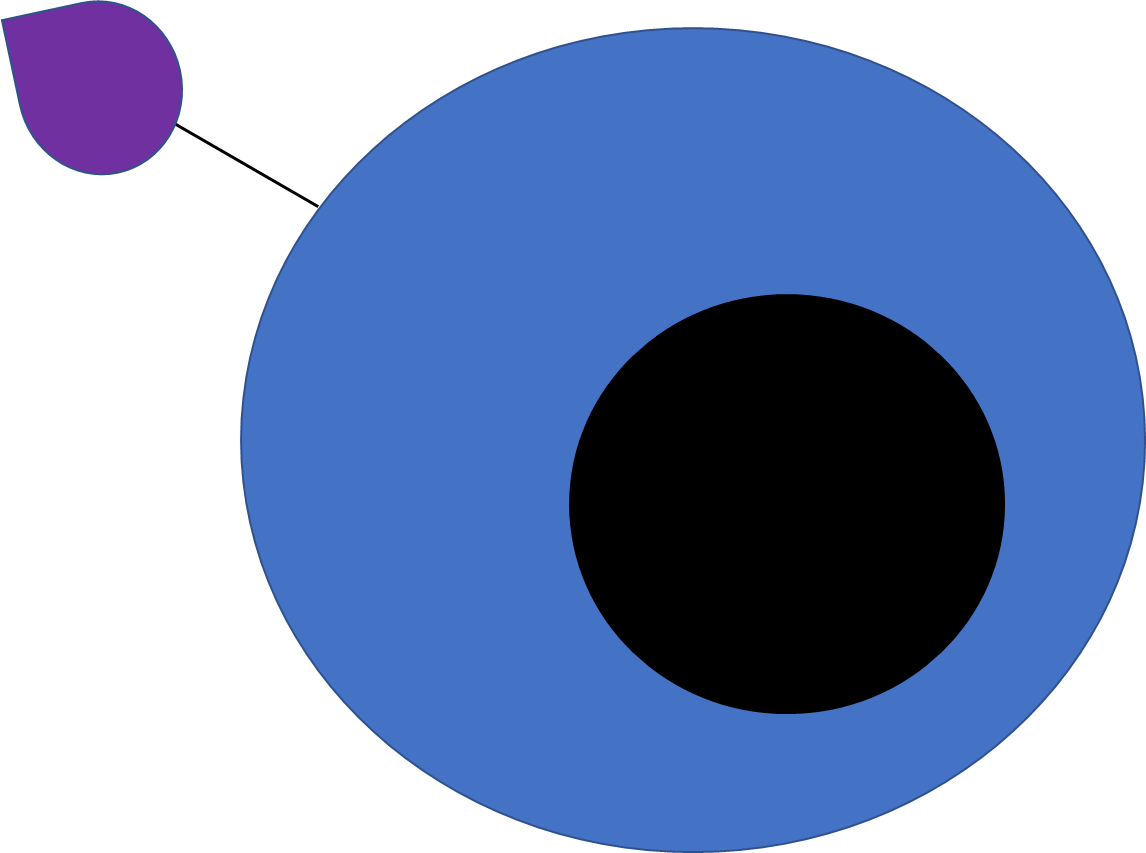